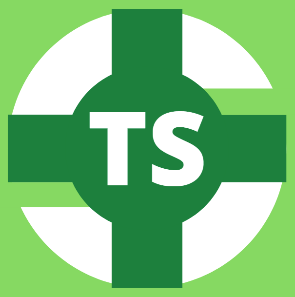 PROCESSO DE CONSCIENTIZAÇÃO DE SEGURANÇA 
ATRAVÉS DA DIVISÃO DO CORPO HUMANO
1
PENSAR
CABEÇA
2
TRONCO
SENTIR
3
MEMBROS
AGIR